Don't Get Swallowed Up In Sin!
Genesis 2:16-17
And the LORD God commanded the man, saying, “Of every tree of the garden you may freely eat; but of the tree of the knowledge of good and evil you shall not eat, for in the day that you eat of it you shall surely die.”
Richie Thetford						        www.thetfordcountry.com
What Is Sin?
Sin
is a violation of the Word of God
The violation of one’s conscience is sin
Romans 14:23; James 4:17
Adam and Eve’s disobedience was considered sin
“Whoever commits sin also commits lawlessness,and sin is lawlessness.” (1 John 3:4)
Richie Thetford						        www.thetfordcountry.com
Sin Is Sin!
God calls sin ---- sin!
No little or big sin – All transgression is sin
Sin brings forth death
 James 1:15
Richie Thetford						        www.thetfordcountry.com
Sin Is Sin!
Some Christians think they have not sinned but rather “made a mistake”
Moses – a mistake or sin? (Num 20:12; Deut 34:4)
Nadab and Abihu – a mistake or sin? (Leviticus 10:1-2)
Uzzah – a mistake or sin? (2 Samuel 6:6-7)
Many Christians today have the idea that they can commit any type of sin and get by with it
Richie Thetford						        www.thetfordcountry.com
Sin Is Sin!
The Bible condemns many things
Mistake?
Divorcing for any reason – then remarrying
Matthew 19:9
Fornication, adultery, stealing, covetousness
1 Corinthians 6:9-10
Bad language; Abortion
Ephesians 4:29; Isaiah 49:5
Galatians 5:19-21; Romans 1:16-32
Richie Thetford						        www.thetfordcountry.com
Live For God!
2 Peter 3:10-11
Romans 12:1-2
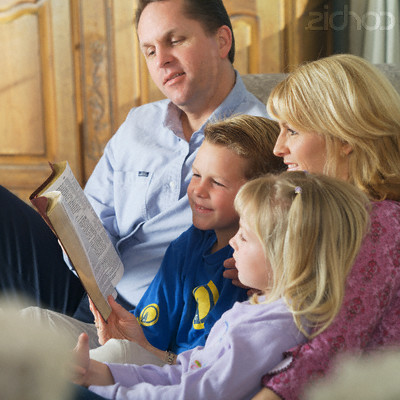 Can’t serve two masters
Matthew 6:24
“…He who abides in the doctrine of Christ has both the Father and the Son.”
2 John 9b
Richie Thetford						        www.thetfordcountry.com
SIN occurs when we DISOBEY God
John 14:15
Don't Get Swallowed Up In Sin!
Richie Thetford						        www.thetfordcountry.com